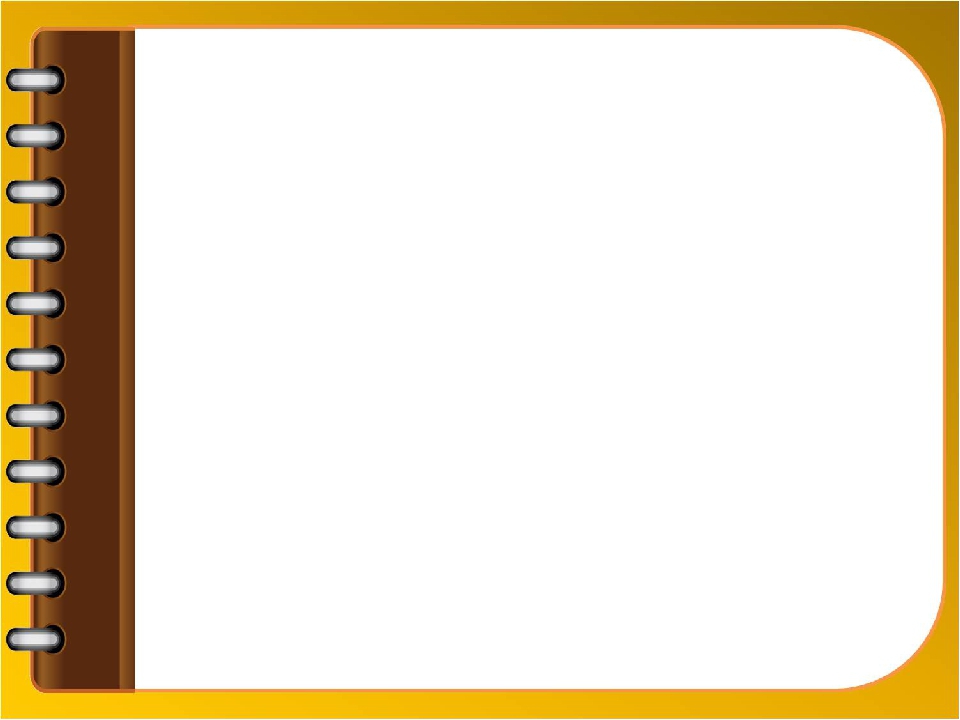 Кабинет учителя -логопеда Сизиковой С.В
«Приходите в кабинет, приглашает логопед. Дверь открыта для детей, проходите поскорей!"
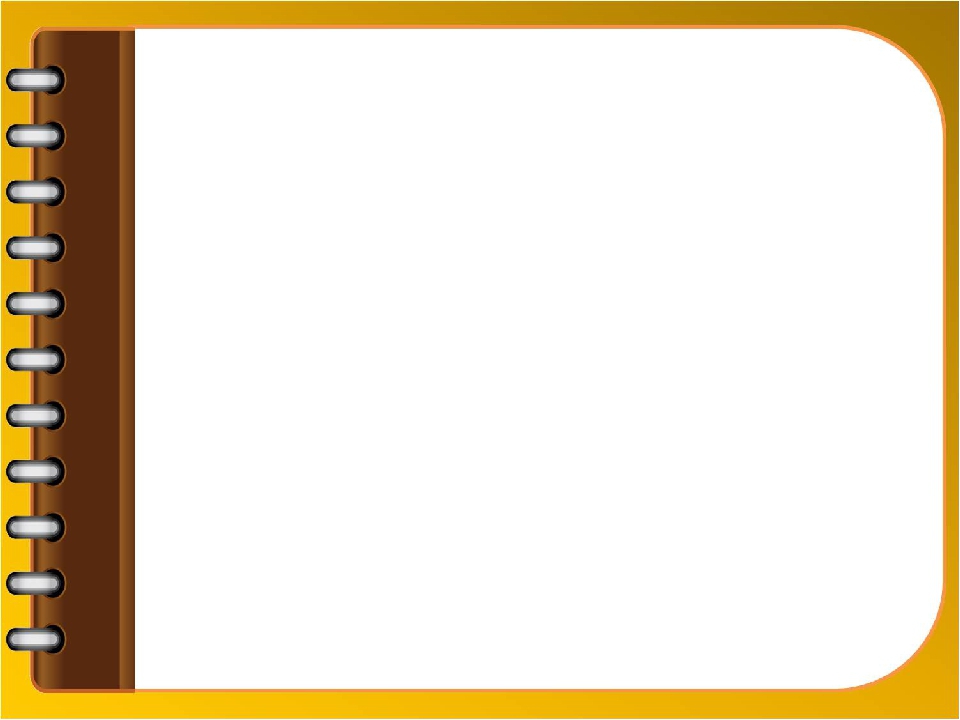 ЗОНА  ИНДИВИДУАЛЬНО -  ПОДГРУППОВОЙ КОРРЕКЦИОННОЙ   РАБОТЫ
Оборудование:  парты, стулья, магнитная и демонстрационная доски, наглядное пособие «Звуковой домик».
Задачи: 
- развитие словаря и 
лексико-грамматических категорий;                              
   - коррекции нарушения произношения ,
 фонематического слуха на основе обучения грамоте.
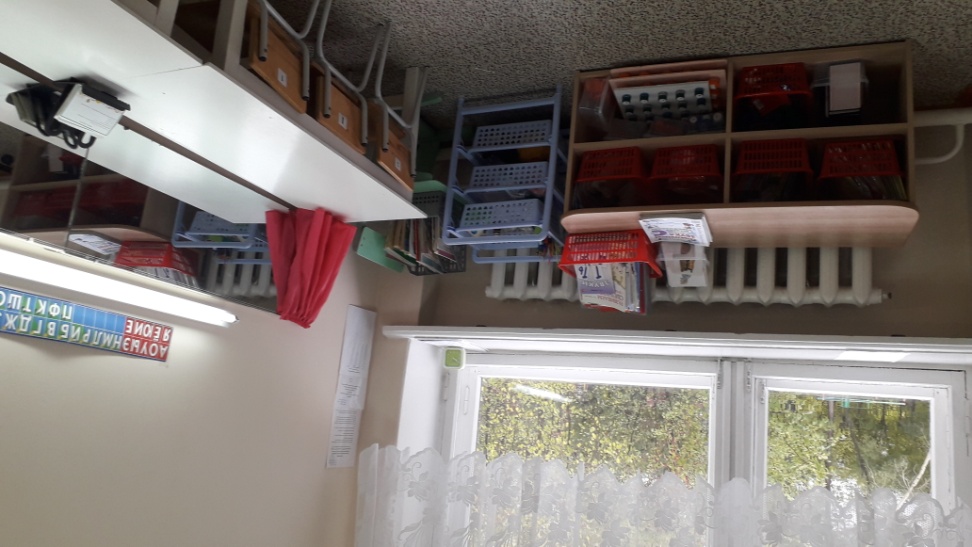 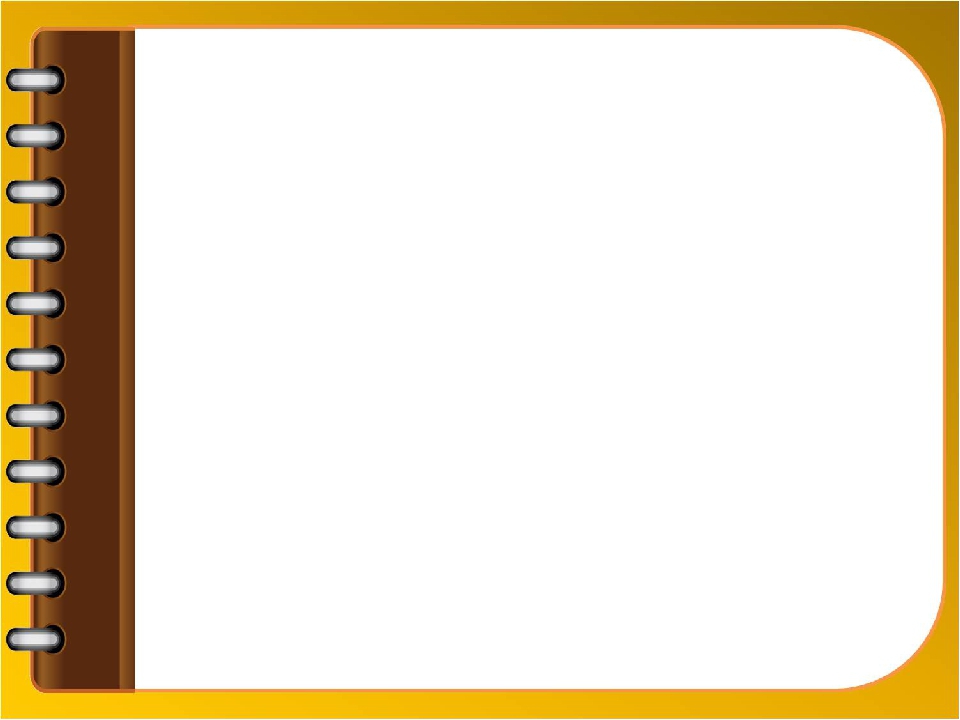 ЗОНА    МЕТОДИЧЕСКОГО ОБЕСПЕЧЕНИЯ
В этой зоне  представлена программно-методическая, справочная и учебная литература,  подборка периодических изданий ,  
а также  документация учителя-логопеда: планы, речевые карты, направления ПМПК, консультации для родителей и воспитателей,  методические пособия и программно-методическое обеспечение НОД.
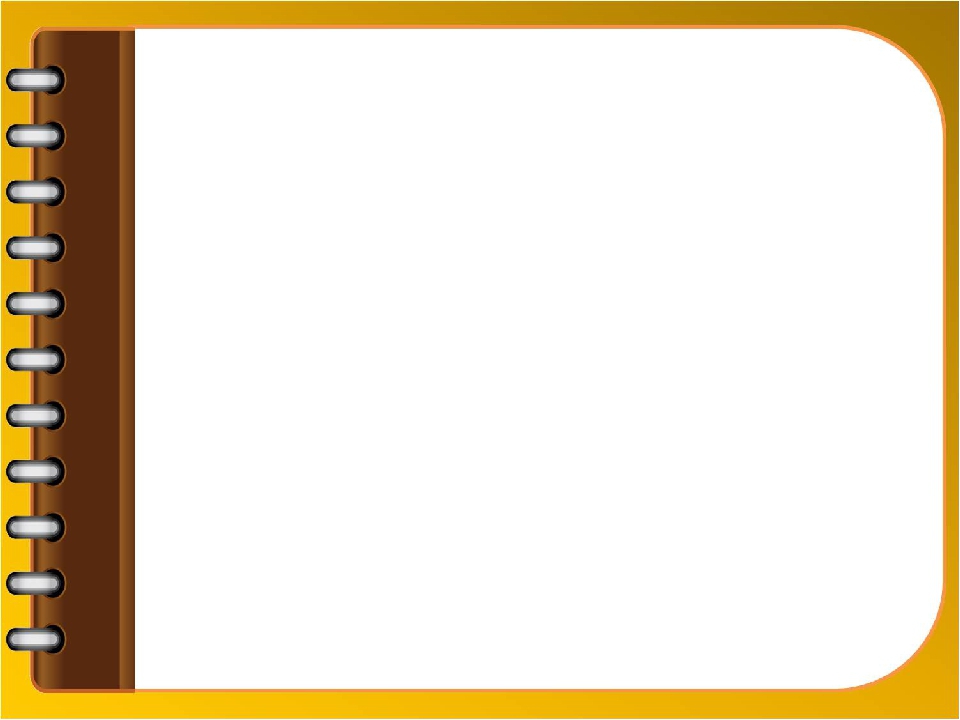 Дидактические пособия и игры
НА    РАЗВИТИЕ            СВЯЗНОЙ РЕЧИ
для коррекции
 звукопроизношения
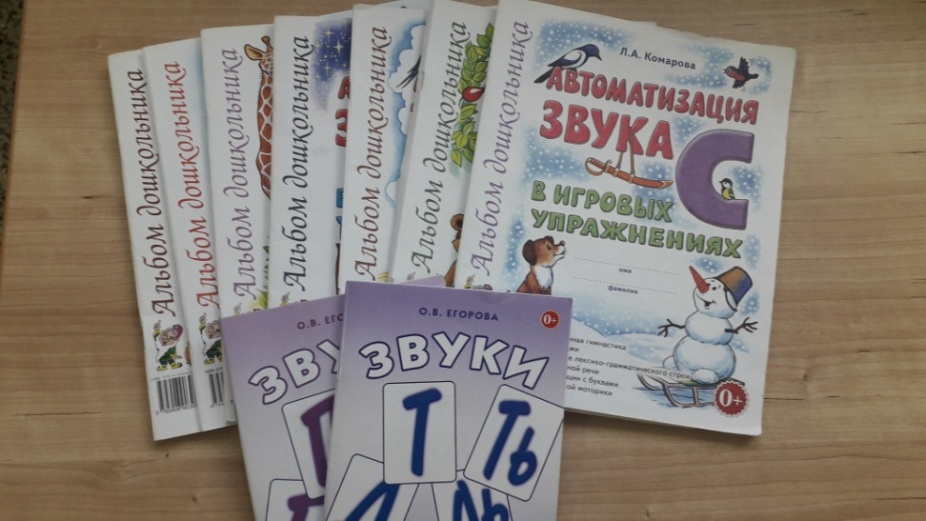 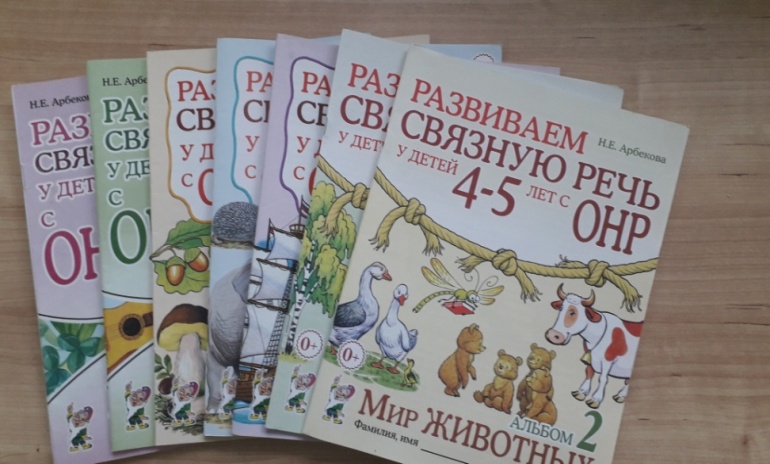 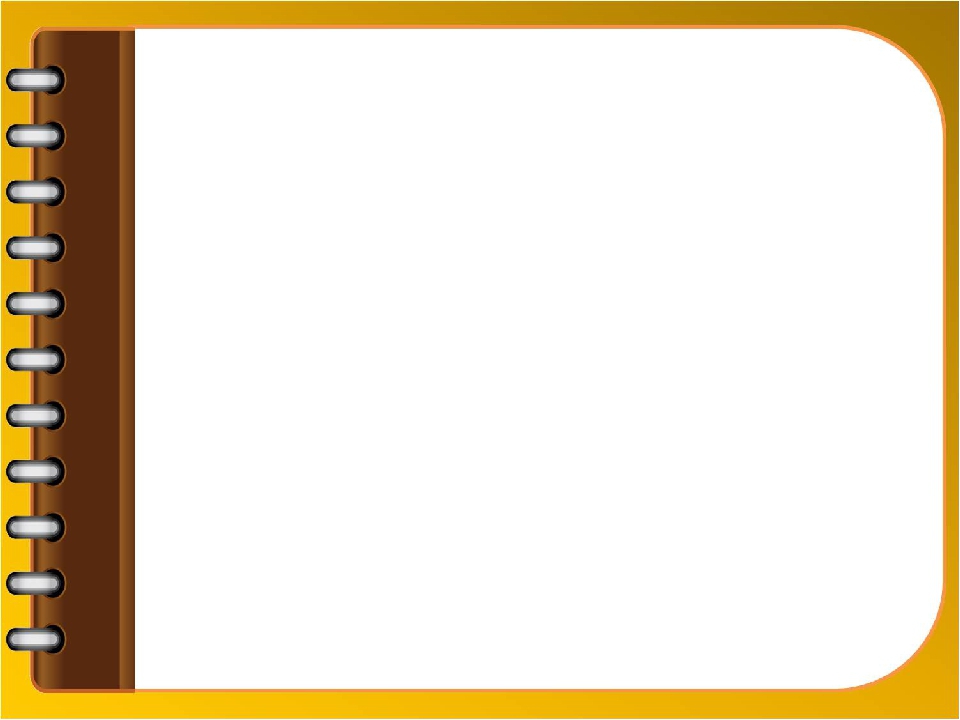 НА РАЗВИТИЕ ФОНЕМАТИЧЕСКОГО СЛУХА, ОБУЧЕНИЕ ГРАМОТЕ
НА   РАЗВИТИЕ                              ЛЕКСИКО-ГРАММАТИЧЕСКИХ КАТЕГОРИЙ И СЛОВАРЯ
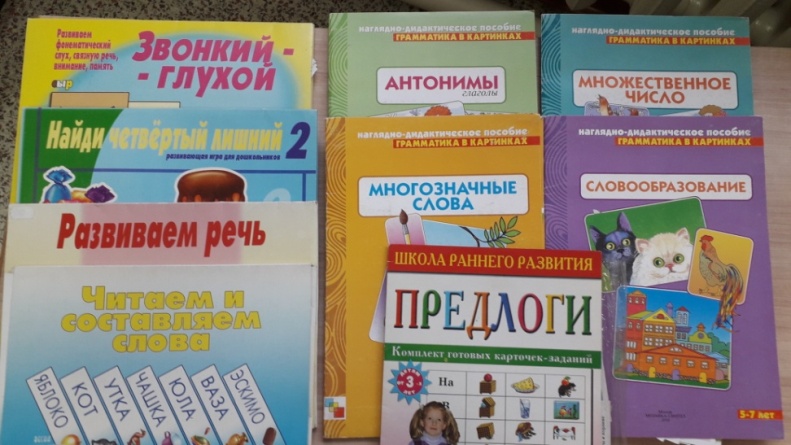 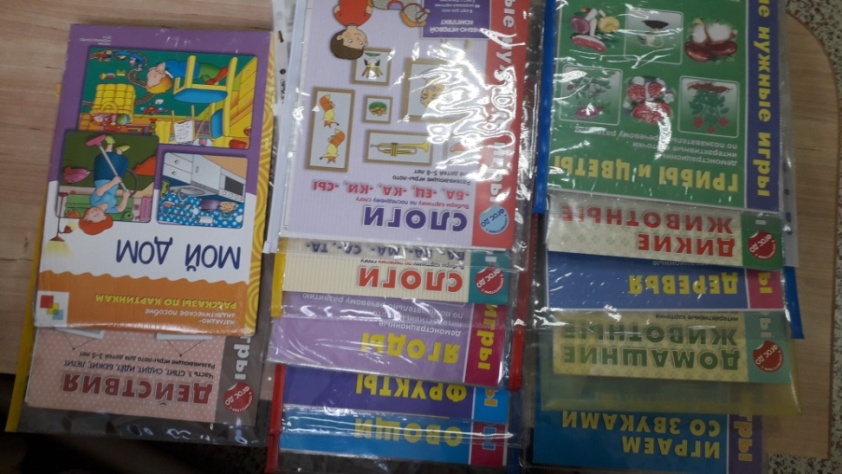 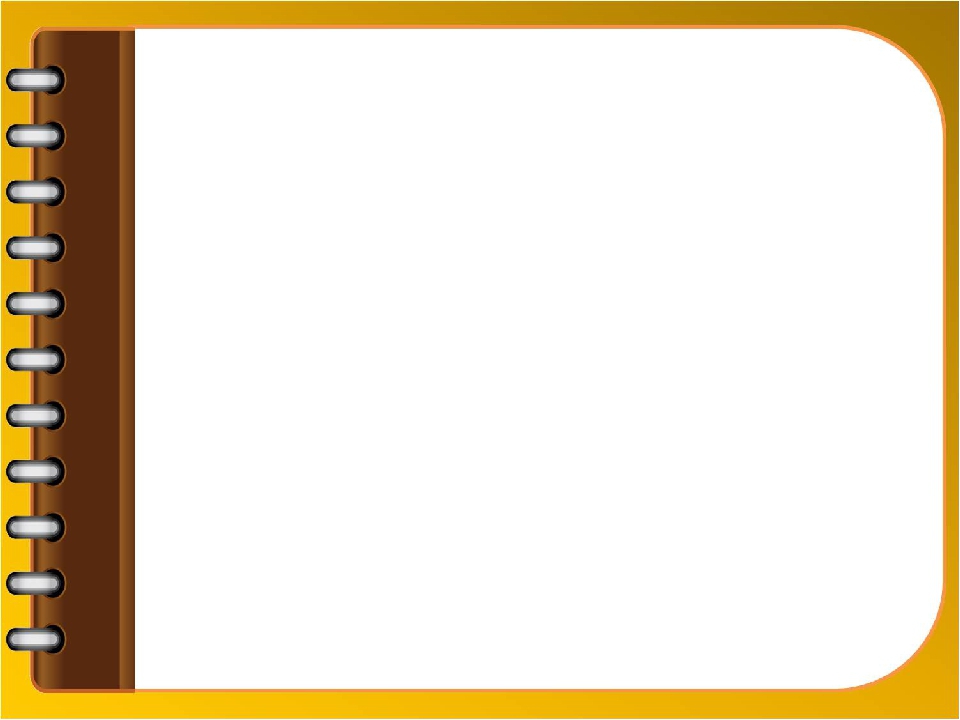 Зона  технических средств обучения и рабочая  зона
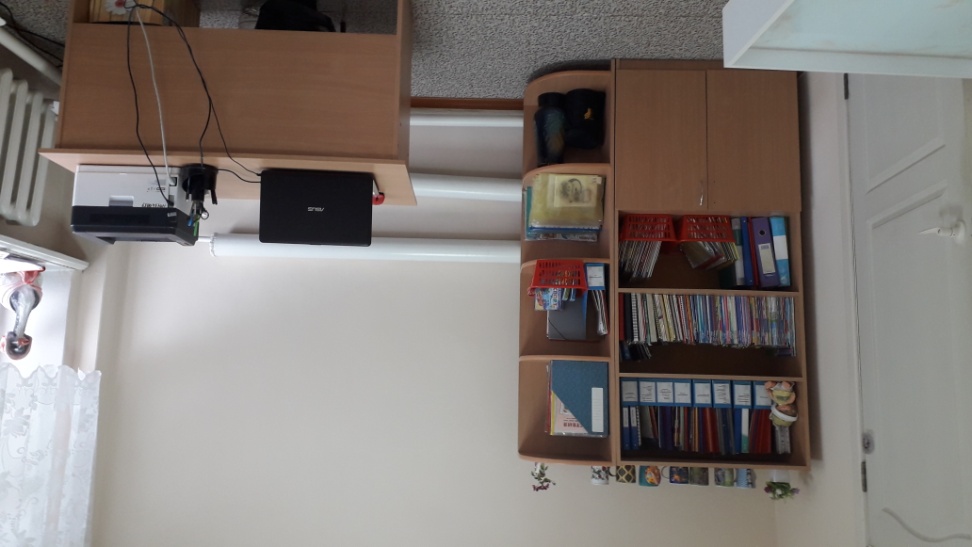 Методическая копилка (программно-дидактические комплексы, Мерситека)

        Игры Мерсибо – многофункциональны, занимательны,современны; разработаны с учетом требований ФГОС ДО.Использование их в коррекционной работе имеет рядпреимуществ:- повышение мотивации к логопедическим занятиям;- предотвращается утомляемость детей на занятии;- развиваются внимание, зрительно-моторная координация,познавательная активность;- осуществляется организация объективного контроляразвития и деятельности детей;- расширяется сюжетное наполнение традиционной игровойдеятельности;
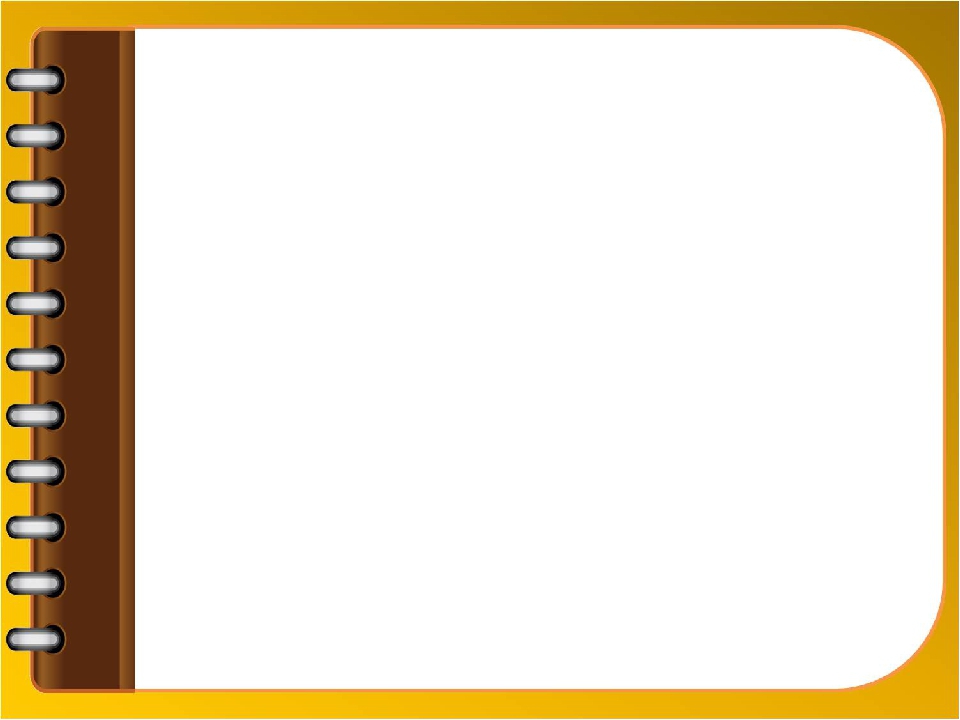 Зона ТИКО конструирования
Дети с первых минут знакомства с конструктором активно включаются в работу, проявляют познавательный интерес. Яркие и разнообразные по форме детали, необычное крепление, возможность создания объемных конструкций – все эти особенности позволяют без труда организовать работу с «Тико». Конструкторы ТИКО позволяют  разнообразить занятия по изучению и постановке, автоматизации и дифференциации звуков, превратить их в игру. А так же принимать участие вместе с детьми  в проектной  деятельности .
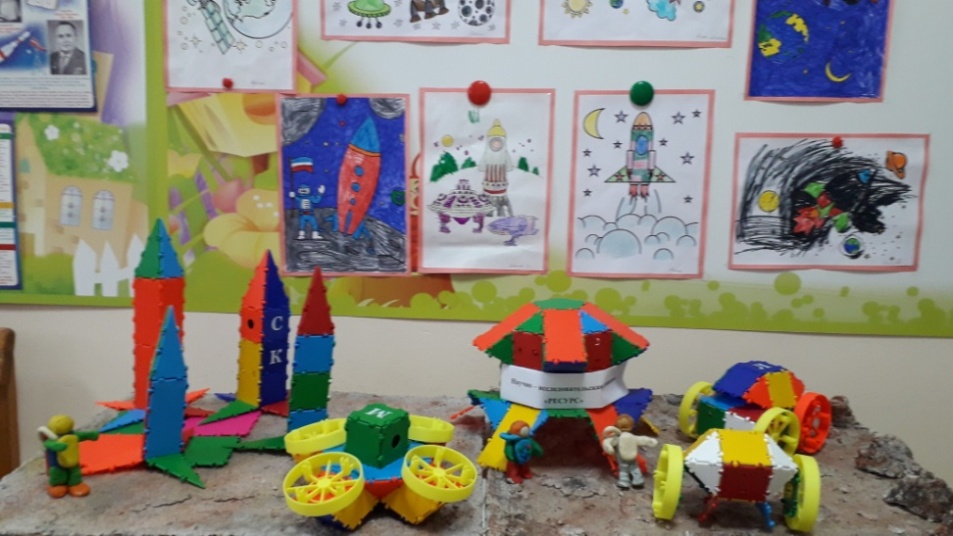 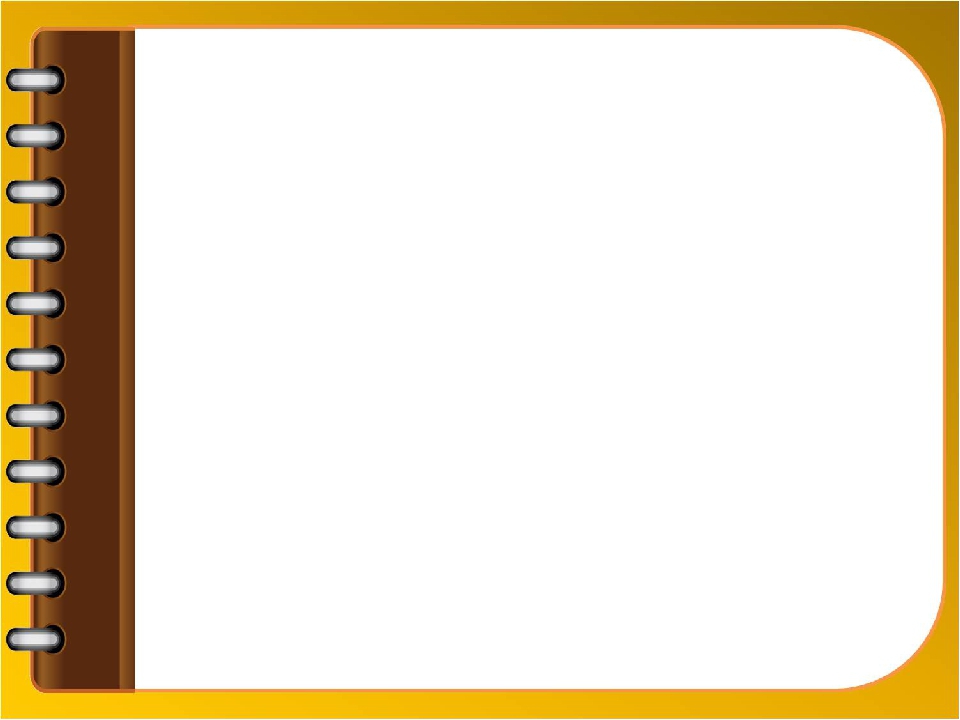 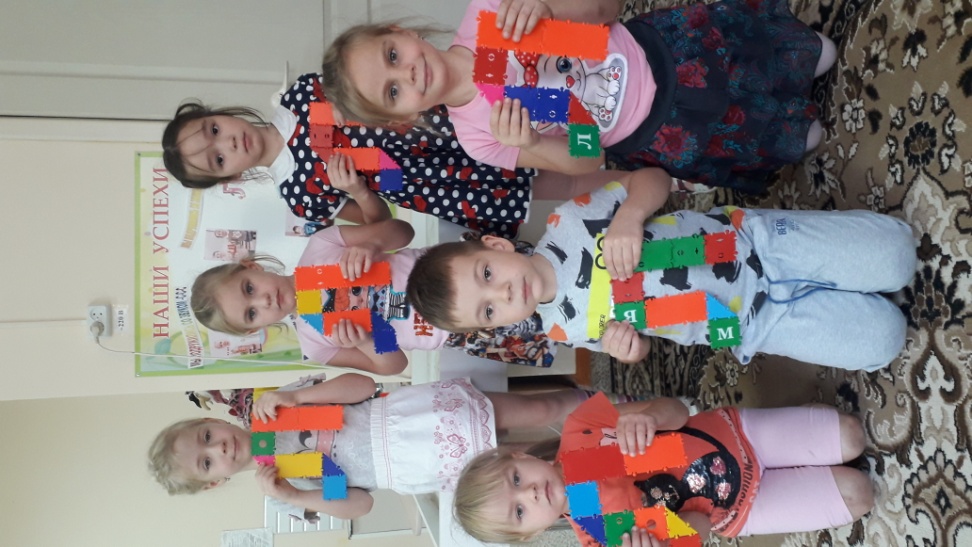 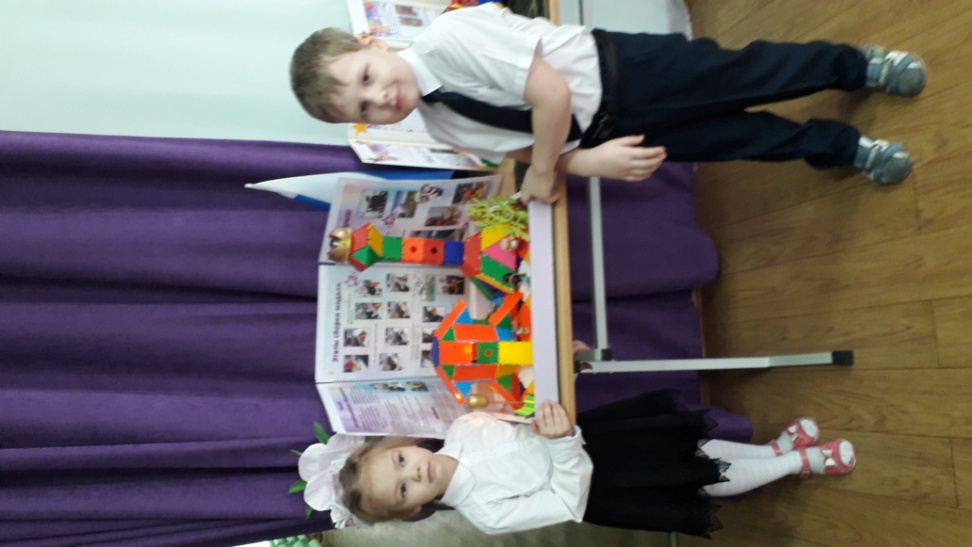 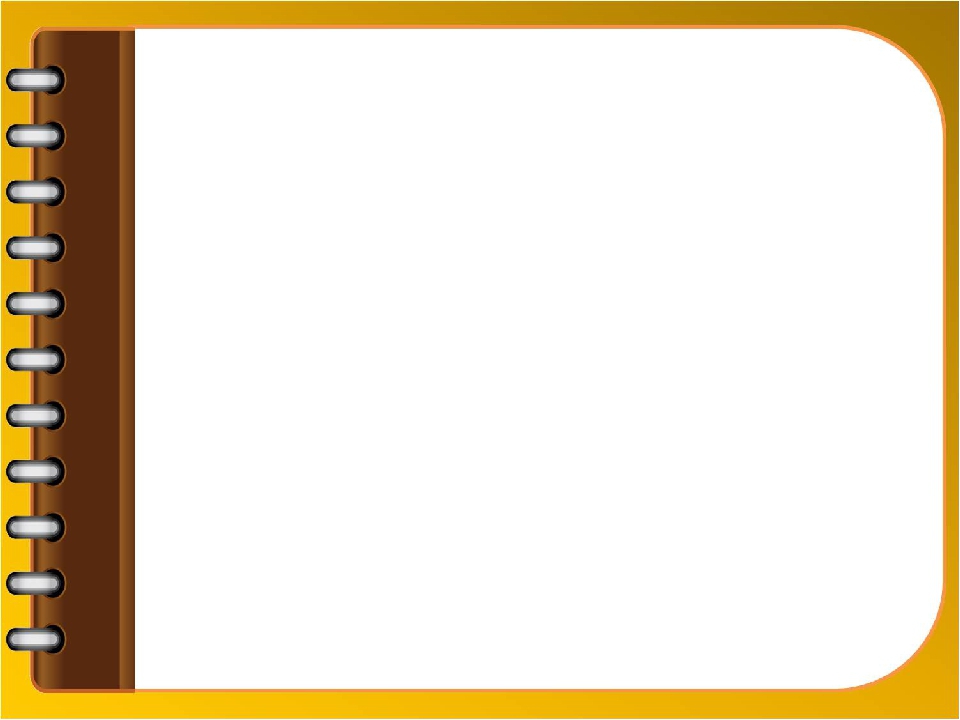 Игровая зона работы с песком
Благодаря пескотерапии можно развивать у 
ребенка следующие навыки:
Двигательные. Ребенок учится насыпать песок в ведерко, банку или бутылку с узким горлышком.
Начертательные. Дошкольники на песке рисуют животных, растения, технику и т.д.
Развивать речевые функции и фонематический слух. Дети рисуют буквы на песке, что помогает научить их произносить и автоматизировать звук.
Развитие умственных способностей, памяти и внимания.
Развитие мелкой моторики рук. В игре участвует каждый пальчик, что благоприятно скажется на общем развитии ребенка.
Для коррекции дыхания. Песок выступает в качестве средства для упражнений по развитию дыхания.
Благодаря пескотерапии можно развивать у ребенка следующие навыки:
Двигательные. Ребенок учится насыпать песок в ведерко, банку или бутылку с узким горлышком.
Начертательные. Дошкольники на песке рисуют животных, растения, технику и т.д.
Развивать речевые функции и фонематический слух. Дети рисуют буквы на песке, что помогает научить их произносить и автоматизировать звук.
Развитие умственных способностей, памяти и внимания.
Развитие мелкой моторики рук. В игре участвует каждый пальчик, что благоприятно скажется на общем развитии ребенка.
Для коррекции дыхания. Песок выступает в качестве средства для упражнений по развитию дыхания.
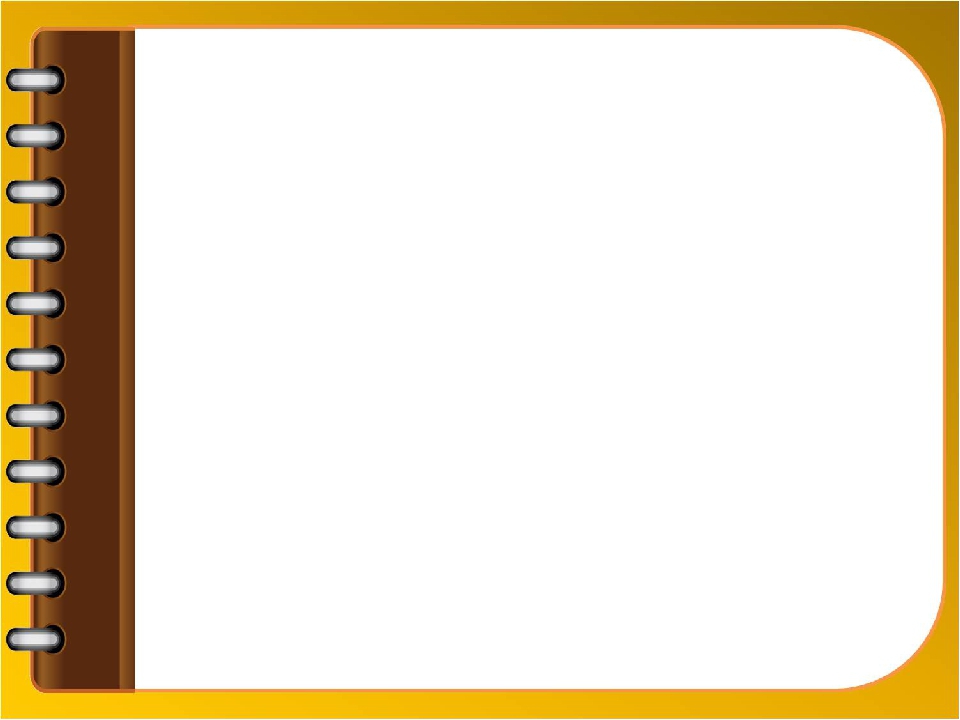 Пособия для развития мелкой моторики рук
В этой зоне находится разнообразный материал:
шнуровки;
пластилин;
бусы,пуговицы;
природный материал, камушки;
счетные палочки;
массажеры;
дидактическое     пособие» Умные пробки»
пальчиковый театр;
Речь улучшается,
Если пальчики развиваются!
Завяжи и развяжи,
 всё в порядке – говори!
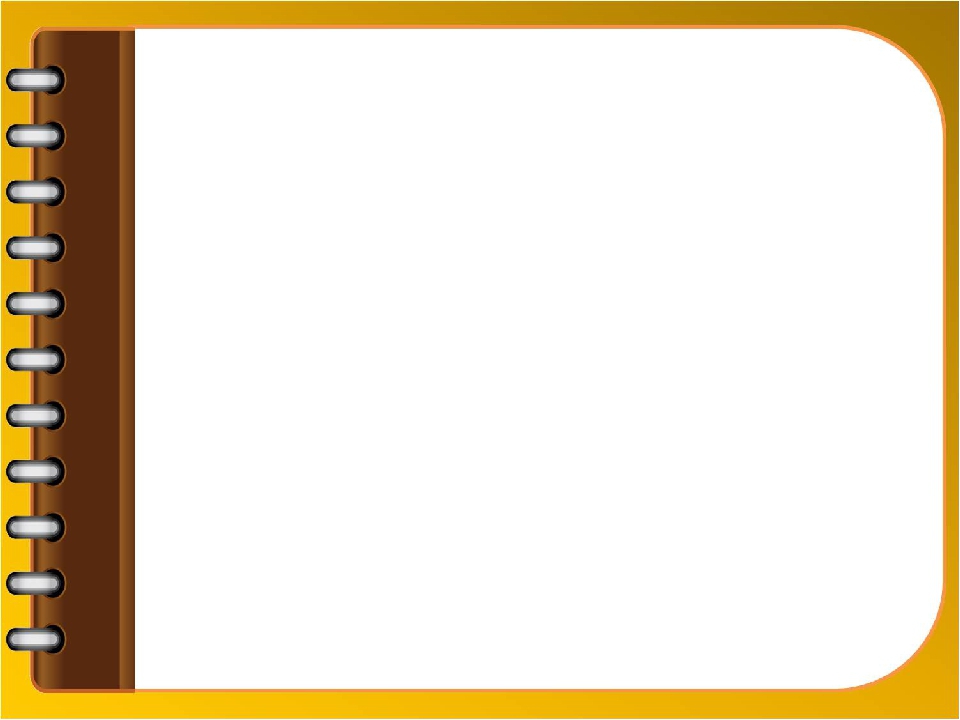 СПАСИБО ЗА ВНИМАНИЕ
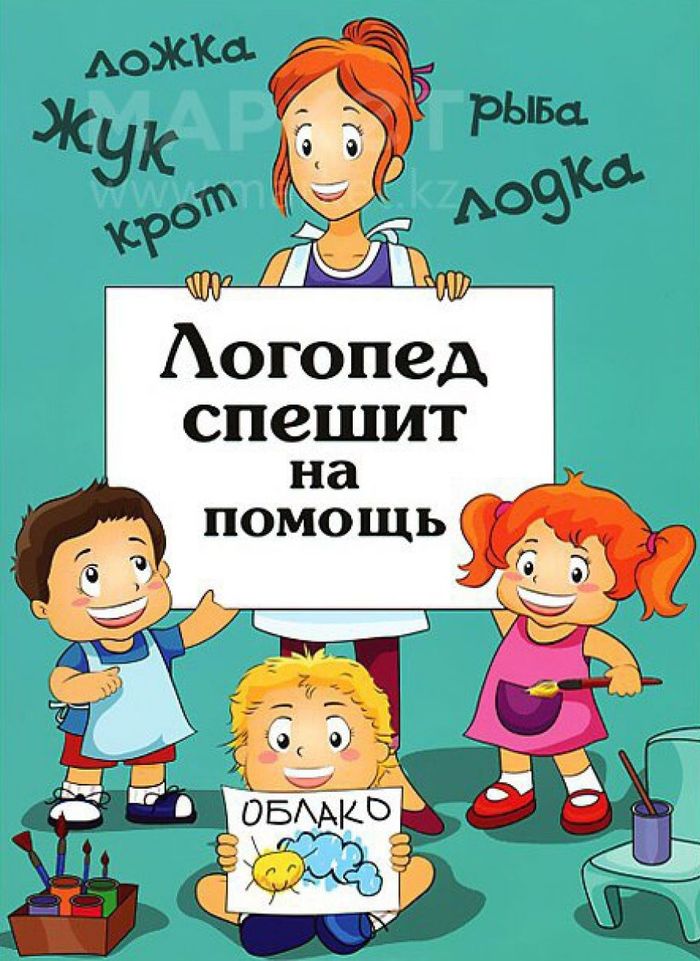 «Кабинет у логопеда как у белочки кладовка:
Здесь «запасов» очень много и находим их мы ловко.
Точно знаем, где картинки, где игрушки, где вертушки.
И легко всегда находим мы в коробках погремушки.
Всю неделю, ежедневно ворошить «добро» не лень,
Чтобы каждый день занятия проходили на «Ура!»
кабинет у логопеда обожает детвора!»